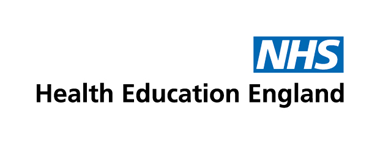 Primary Care Approvals Roadmap
Pathway1
Pathway2
Pathway3
Pathway4
Pathway 1
Pathway 2
Pathway 3
Pathway 4
PCNs new to training
New to being an Educator
PCNs who already undertake training
Annual self assurance
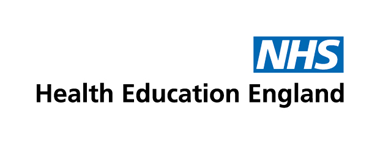 Pathway 1PCNs new to training
Pathway1
Pathway1
Pathway1
Pathway1
Part 1
PCNs that have never had educators or training locations before enquire to their local Training Hub about becoming a training PCN.
Part 2
The PCN applies as a collective on the one application form. That form is the Initial Recognition form.
Part 3
The Training Hubs form a panel to review the application and send a recommendation to HEE.
Part 4
HEE formally approves the application and notifies both the PCN and Training Hub.
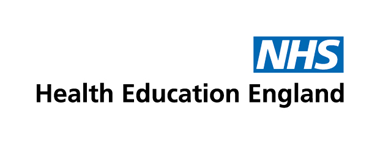 Pathway 2New Educators
Pathway2
Pathway2
Pathway2
Pathway2
Part 3
Part 4
Part 2
Part 1
After completing the course, the Training Hub will contact educators and arrange their approval. HEE can provide additional support to assist Hubs to batch educators in one approval.
New Educators will then join their local faculty development groups.
Individuals interested in becoming an educator should talk to their Training Hub and local AD.
Individuals interested in being an educator will apply and be placed on an HEE approved educator course.
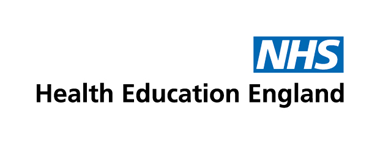 Pathway 3PCNs already training
Pathway3
Pathway3
Pathway3
Pathway3
Part 4
Part 2
Part 3
Part 1
The PCN completes the one form named PCN Recognition form. Any additional practices in the PCN that wish to become training locations must submit a separate Initial Recognition form.
The PCN then submits one or both forms to the local Training Hub for review. The Training Hub sends a copy of the forms to HEE.
HEE will update the training database and ensure new locations are added for placements.
PCNs that already have all or some practices conducting training and are looking to be approved as a whole PCN.
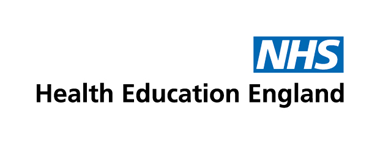 Pathway 4annual self assessment
Pathway4
Pathway4
Pathway4
Pathway4
Part 1
Part 2
Part 3
Part 4
After locations and educators have been approved each year the PCN will conduct a self assessment to ensure quality development.
HEE will send out the annual self assessment form to every PCN to complete.
PCNs will return the competed from to HEE who will then review the form.
HEE will then notify the PCN, local Hub and HEIs about the results.